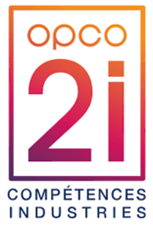 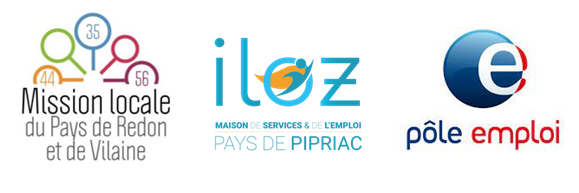 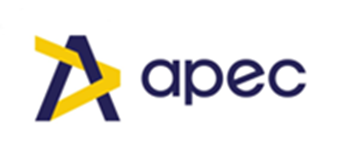 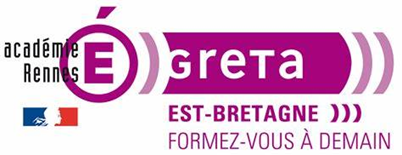 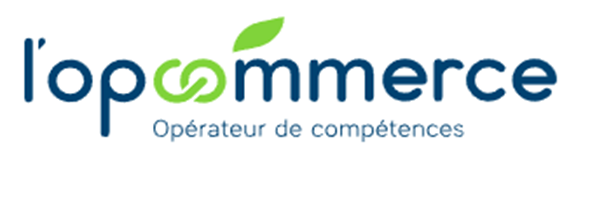 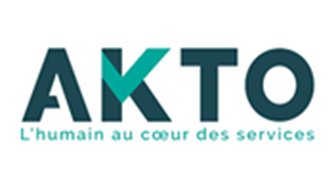 Le Opportunités métiers du territoire
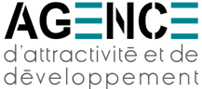 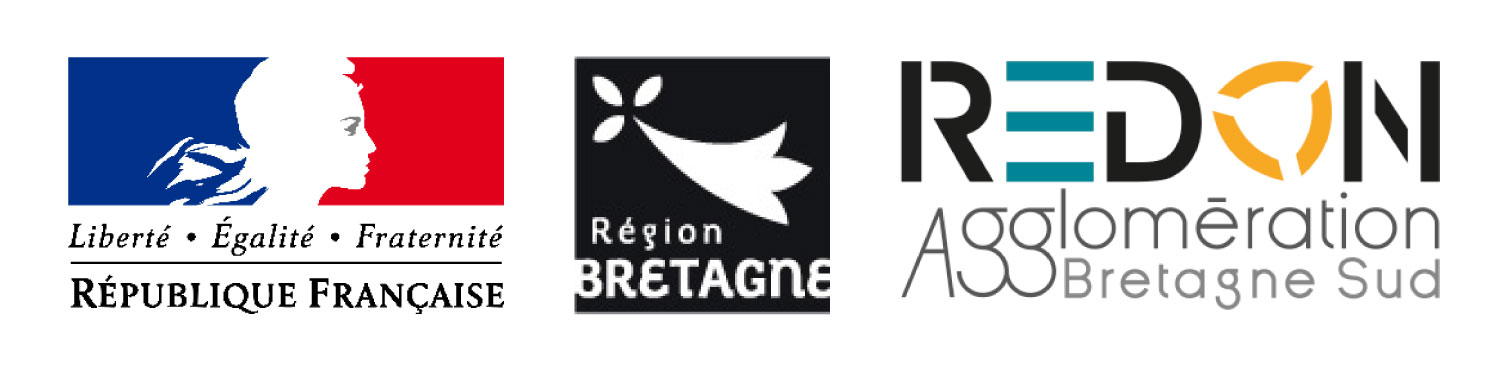 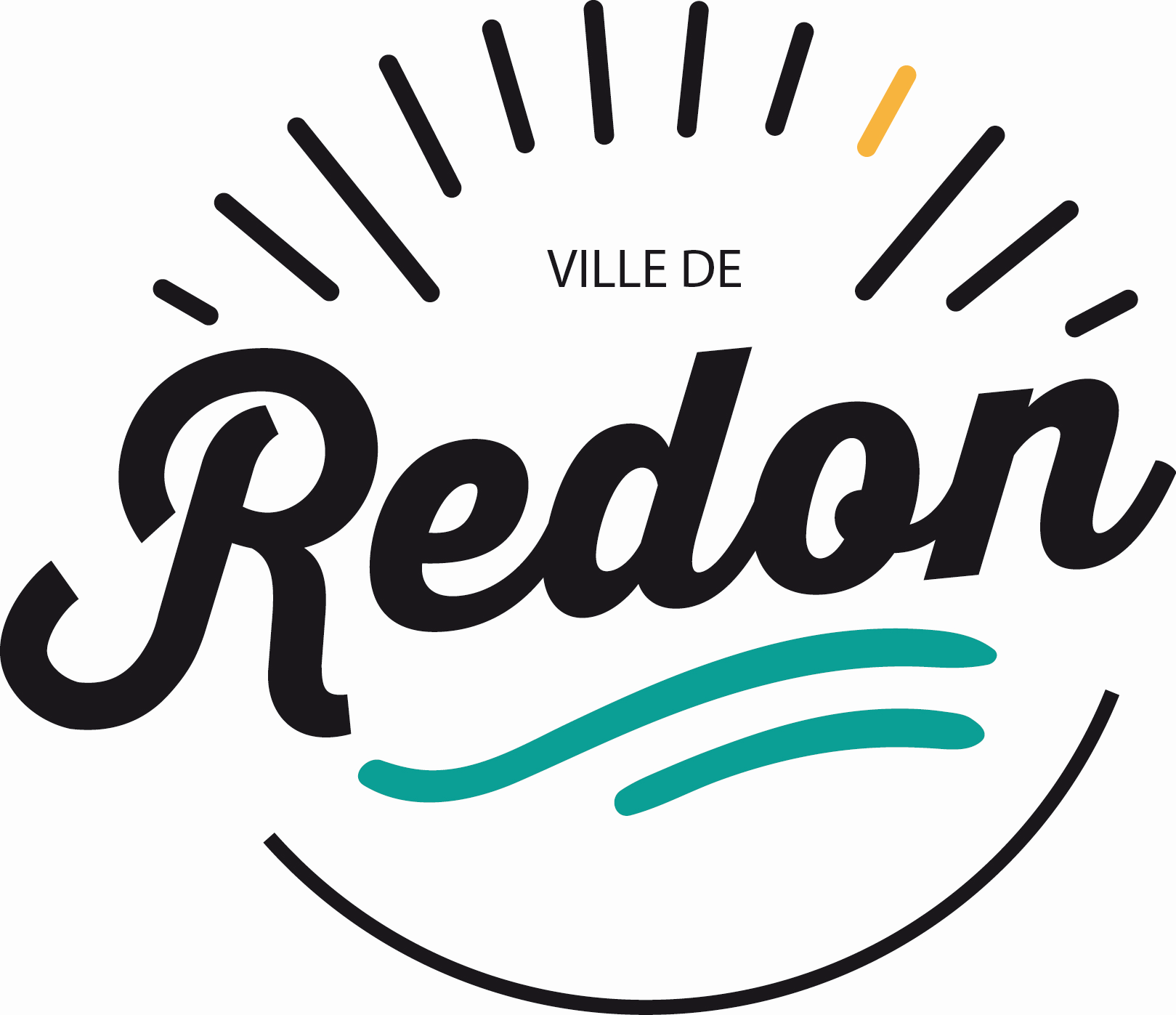 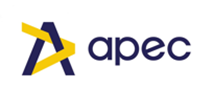 Le Marché du travail : les cadres
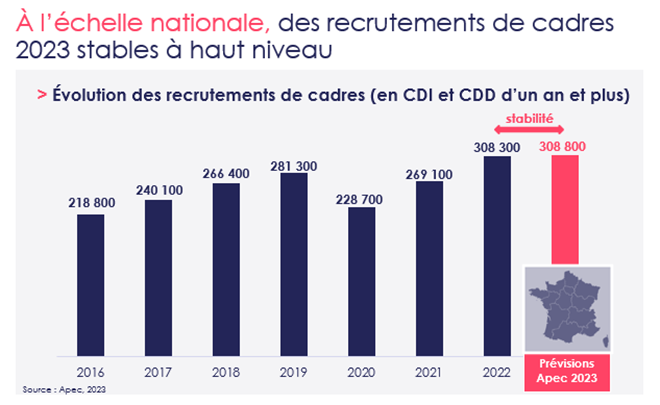 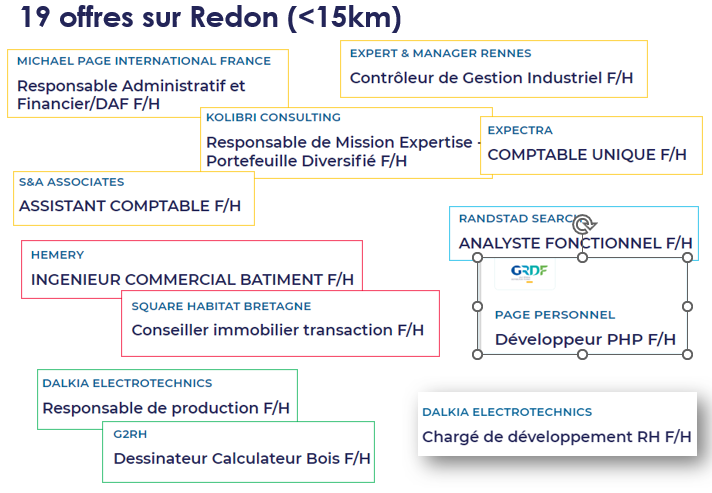 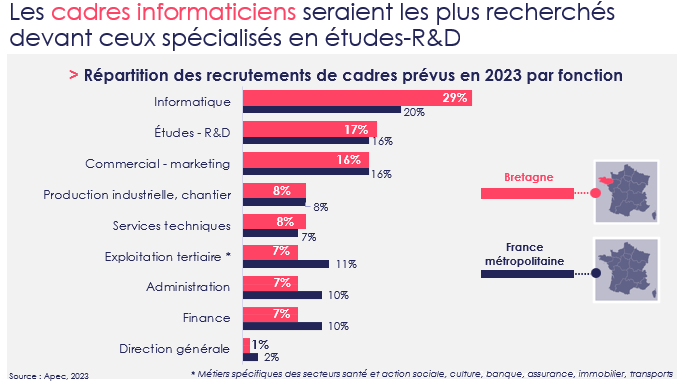 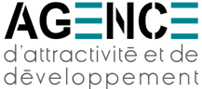 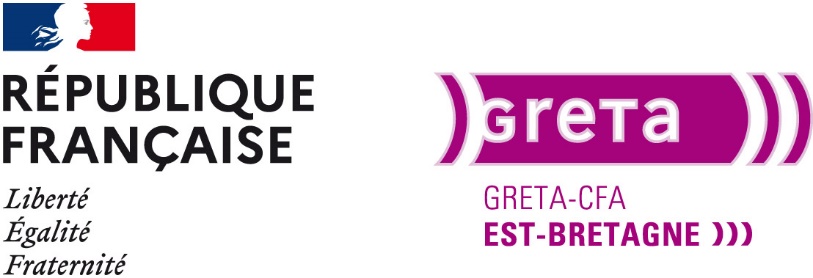 Les Métiers du soin et du social
En 2040,  39% de la population bretonne aura plus de 60 ans, dont la moitié plus de 75 ans
Des besoins d’emploi en forte augmentation, sur les 30 années à venir, à domicile et en structure


En Bretagne, entre mars 2022 et février 2023, 

13 300 offres d’emploi dans les métiers de la santé enregistrées par Pôle emploi 
26 800 dans ceux des services à la personne et à la collectivité

Sur Redon, 25% des offres relèvent de ce secteur
 

A 2030 en Bretagne, les perspectives de recrutement concernent des métiers déjà en tension aujourd’hui 
Aide Soignant, Aide à domicile, Infirmier, Agent d’entretien 

	La Semaine nationale des métiers du soin et de l’accompagnement 
des jobs dating, 
des visites d’établissement, 
des ateliers d’information sur les différents métiers
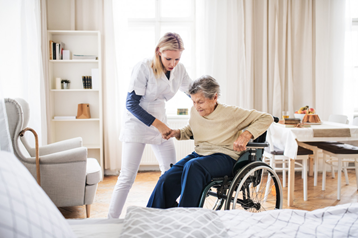 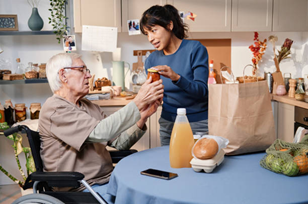 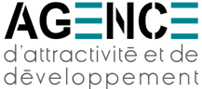 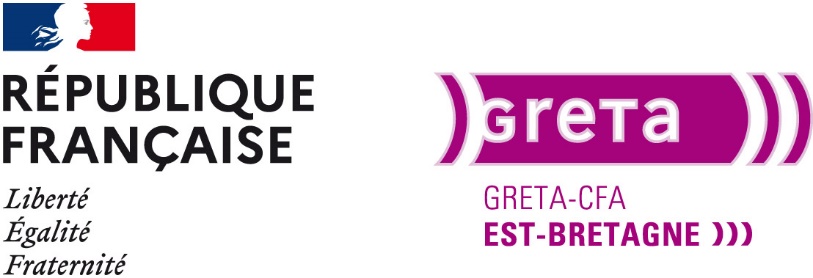 Les Métiers du soin et du social
Une offre de formation soutenue par les politiques publiques et déclinée en territoire

		Sur Redon 

Aide soignant
Accompagnant Educatif et Social
Assistant de Vie aux Familles 
Agent de Service Médico Social
Accompagnant Educatif Petite Enfance

Des passerelles possibles entre diplômes 
avec des dispenses de modules, formations par blocs, des évolutions possibles 
Assistant de Vie Aux Familles            Aide Soignant
Aide Soignant 		           Accompagnant Educatif et Social
Aide Soignant 		           Infirmier
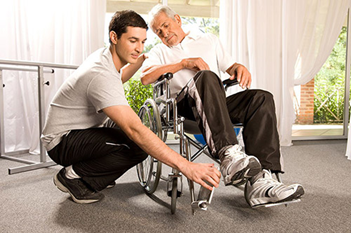 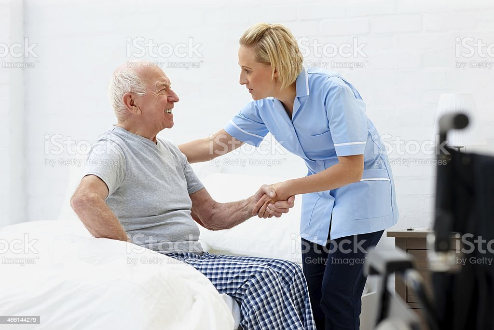 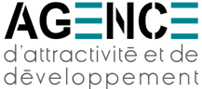 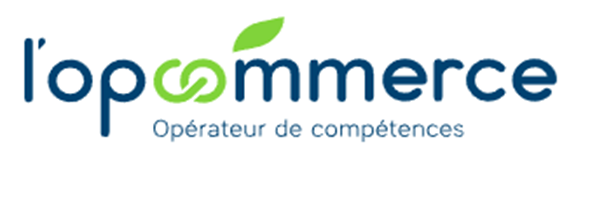 Les Métiers de Bouche
Compétences clés

Préparer les produits

Vendre et gérer la relation client

Informer sur le produit

Accueillir, conseiller le client

Entretenir le matériel, le poste et les outils de travail

Optimiser les stocks et gérer les déchets 
     avec une logistique durable

Valoriser les invendus et les produits abîmés
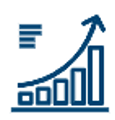 Sources Perspectives Commerce Pôle Emploi 04/2022
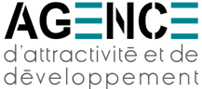 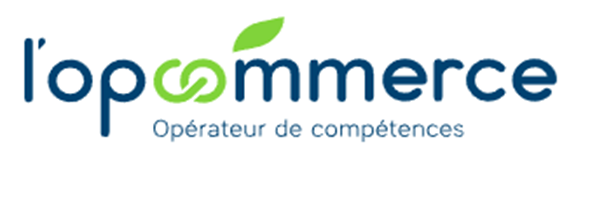 Boucher : un métier d’artiste
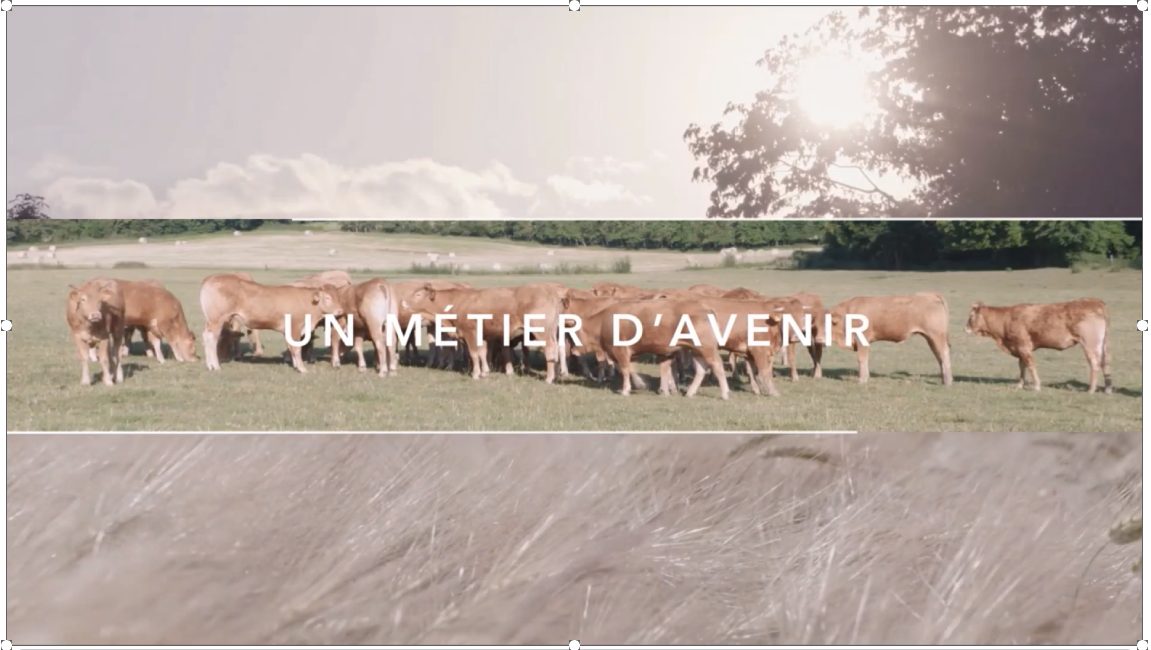 Sources Interbev Ile-de-France
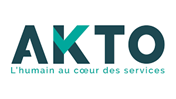 L’ADN des Métiers de la Restauration
Un secteur dont les activités :
portent sur les besoins essentiels: restaurer, divertir et détendre 
rassemblent une multitude d’entreprises et d’activités
représentent 80% des emplois du tourisme
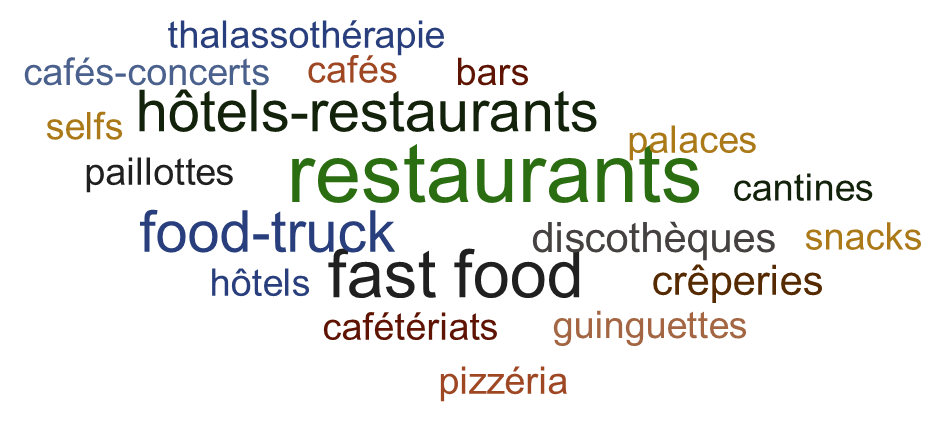 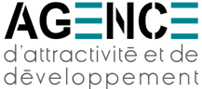 7
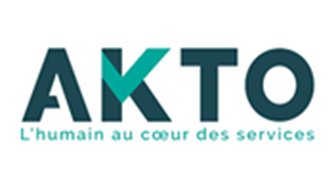 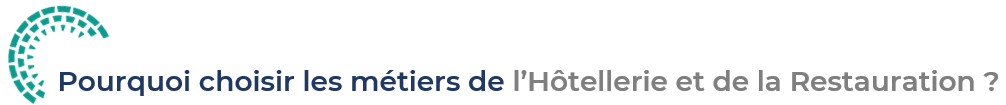 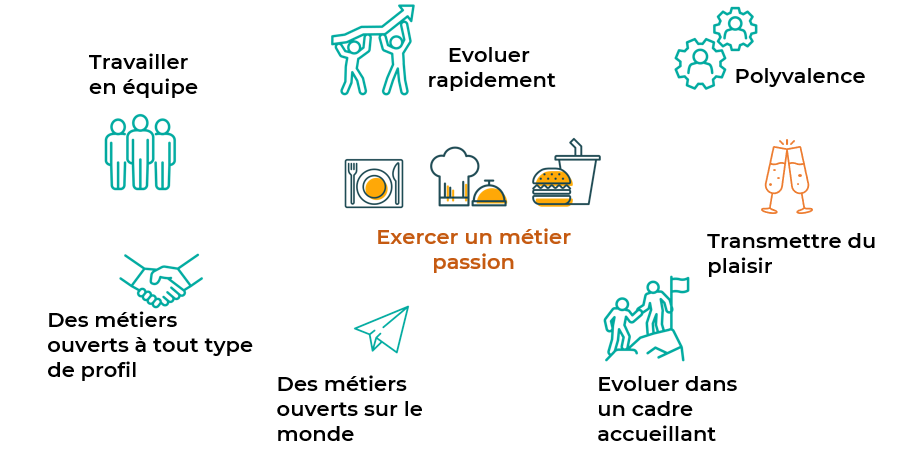 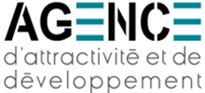 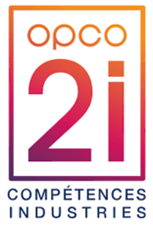 L’EMPLOI INDUSTRIEL EN BRETAGNE
(hors agro-alimentaire)
Les secteurs
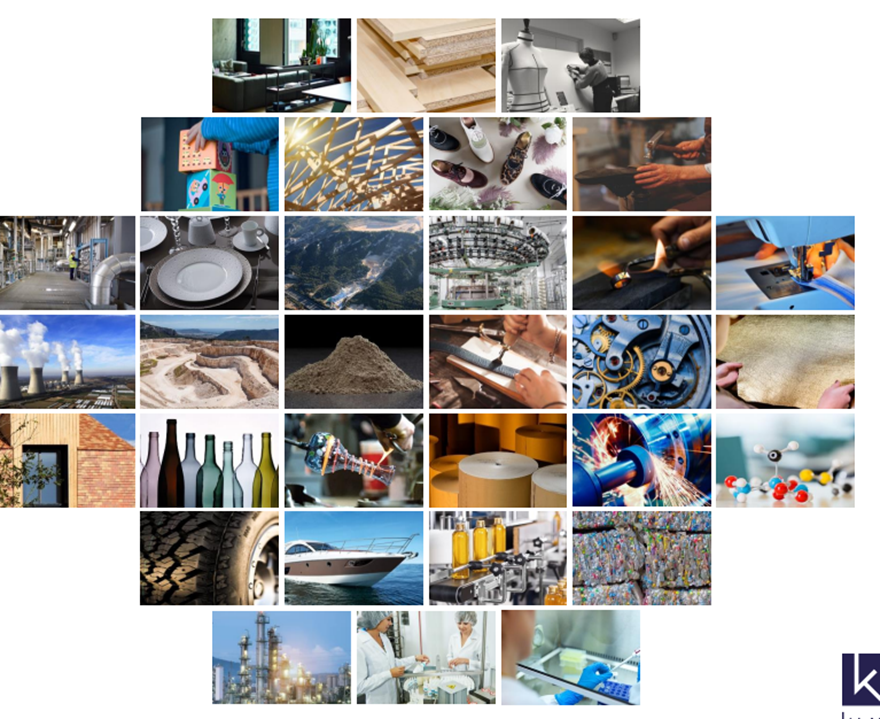 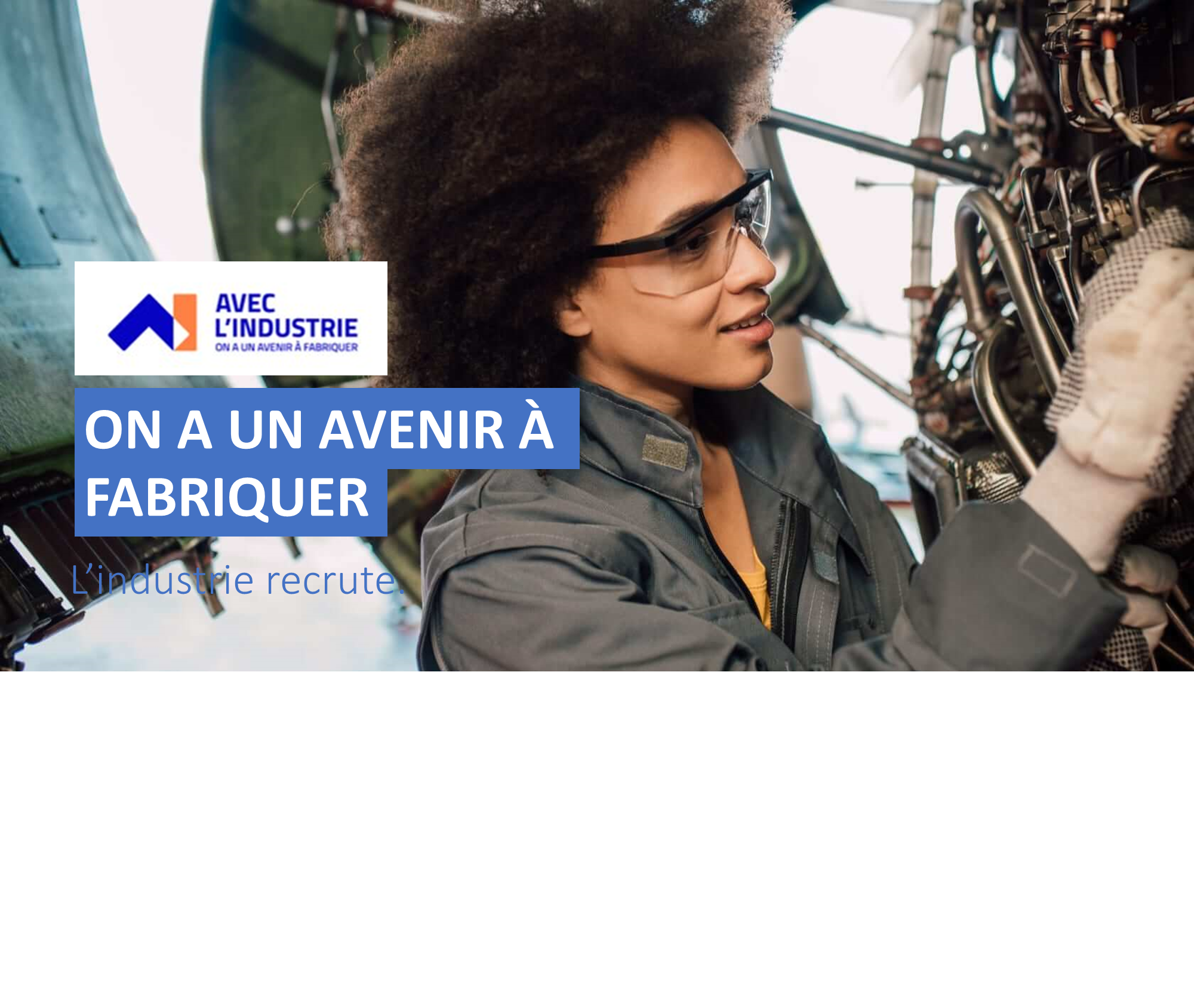 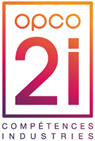 Les Métiers de la Maintenance
MISSIONS PRINCIPALES
Effectue l'entretien, le dépannage, la surveillance et l'installation d'équipements, de matériels industriels selon les règles de sécurité et la réglementation.

Peut effectuer la planification d'opérations de maintenance ou d'installation d'équipements.
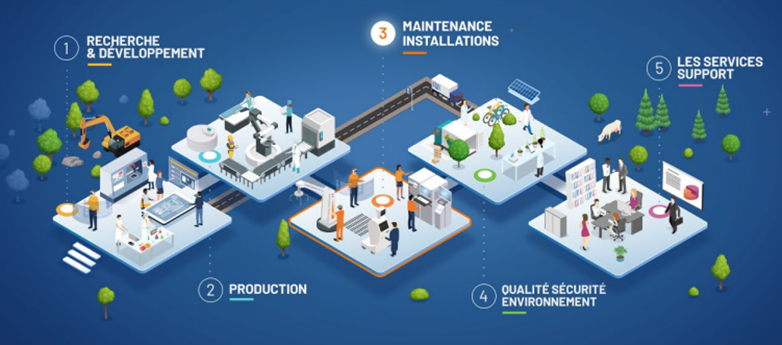 EXEMPLES DE FORMATION
Bac pro Maintenance des Equipements Industriels (MEI)
BTS Maintenance des systèmes
BUT Génie Industriel et Maintenance (GIM)
CQP Technicien(e) de Maintenance Industrielle
Titre pro technicien(ne) de maintenance (niveau bac)
WWW.OBSERVATOIRE-COMPETENCES-INDUSTRIES.FR
WWW.AVECLINDUSTRIE.FR
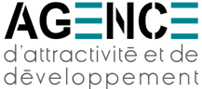 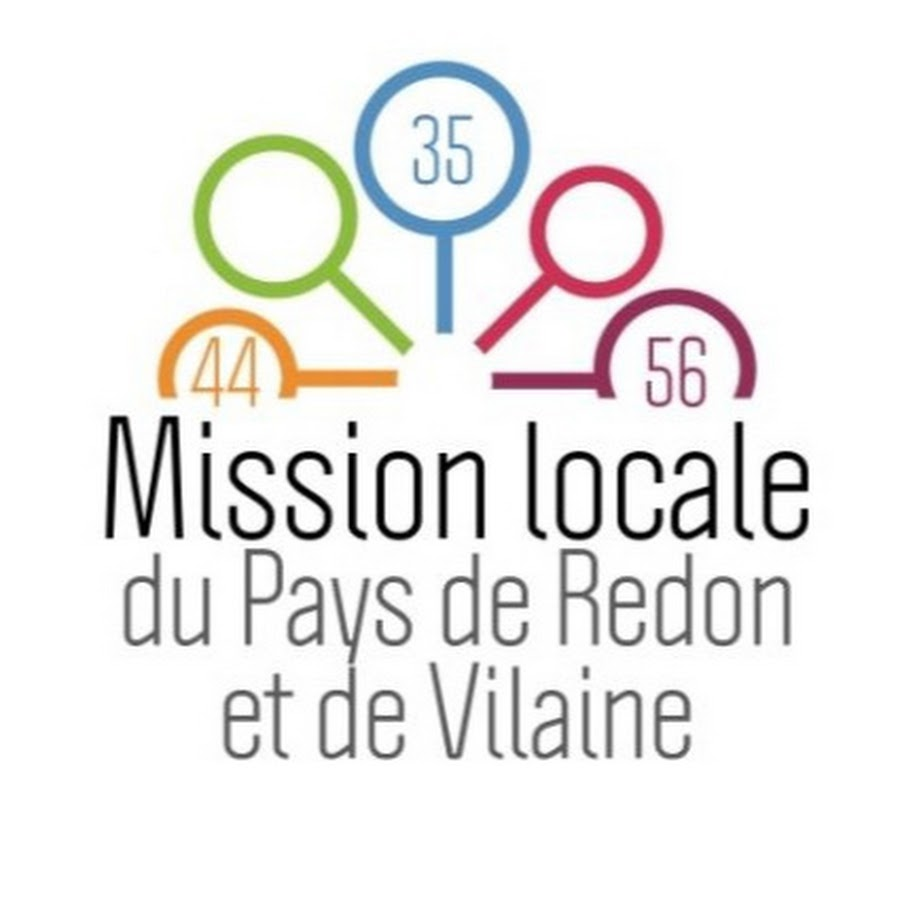 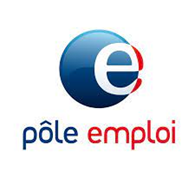 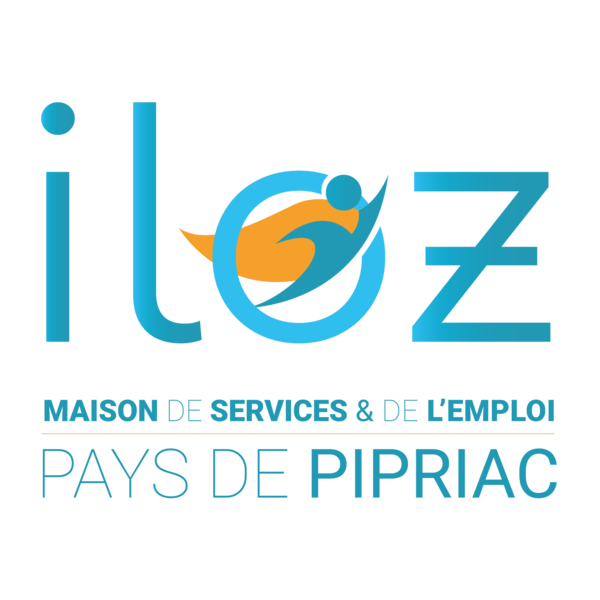 Le Marché du travail local 
(hors cadres)
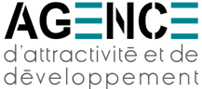 [Speaker Notes: Soin à la personne : Aide à la vie quotidienne : 199 offres
Accompagnement médicosocial, Assistance auprès d'adultes, Assistance auprès d'enfants, Services domestiques, Intervention sociale et familiale 
Métiers de bouche : Commerce alimentaire et métiers de bouche : 20 offres
Boucherie, Boulangerie – viennoiserie, Charcuterie – traiteur, Pâtisserie, confiserie, chocolaterie et glacerie, Poissonnerie, Vente en alimentation, Vente en gros de produits frais
Restauration et cuisine : Production culinaire et Service : 198 offres
Management du personnel de cuisine, Personnel de cuisine, Personnel polyvalent en restauration, Fabrication de crêpes ou pizzas, Plonge en restauration
Café, bar brasserie, Management du service en restauration, Service en restauration, Sommellerie
Logistique : Magasinage, manutention des charges et déménagement : 81 offres
Conduite d'engins de déplacement des charges, Magasinage et préparation de commandes, Manoeuvre et conduite d'engins lourds de manutention, Manutention manuelle de charges
Industrie : Préparation et conditionnement : 59 offres
Conduite d'équipement de conditionnement, Opérations manuelles d'assemblage, tri ou emballage, Préparation de matières et produits industriels (broyage, mélange, ...), Montage-assemblage mécanique, Soudage manuel]
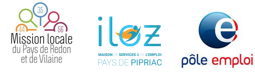 Accéder au marché local
Le marché caché est de plus en plus important : se déplacer, même sans offre publiée

Les évènements, les visites en entreprise, les jobdatings, les forums 
	…proposés par pôle emploi ou d’autres structures pour aller à la rencontre des entreprises
	et 
	pour avoir connaissance de tout ce que pôle emploi propose, un seul site internet 

Une immersion professionnelle pour découvrir le métier, l’entreprise ou encore préalablement à un recrutement

Une action de formation préalable à un recrutement ou une préparation opérationnelle à l’emploi 
	pour se former en 400h maximum avant de prendre un poste (formation financée par l’employeur et pôle emploi)

Les offres en alternance pour l’accès à l’emploi qualifié


 Le Contrat d’Engagement Jeunes
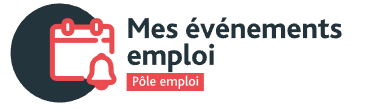 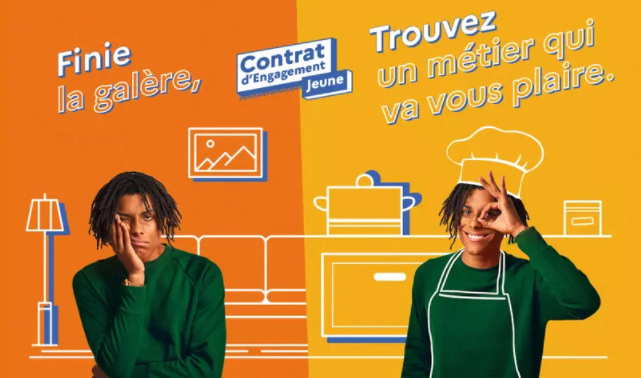 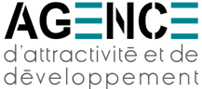